CMS BTL @ INFN Padova– M. Benettoni, N. Bez, D. Mazzaro, F. Veronese
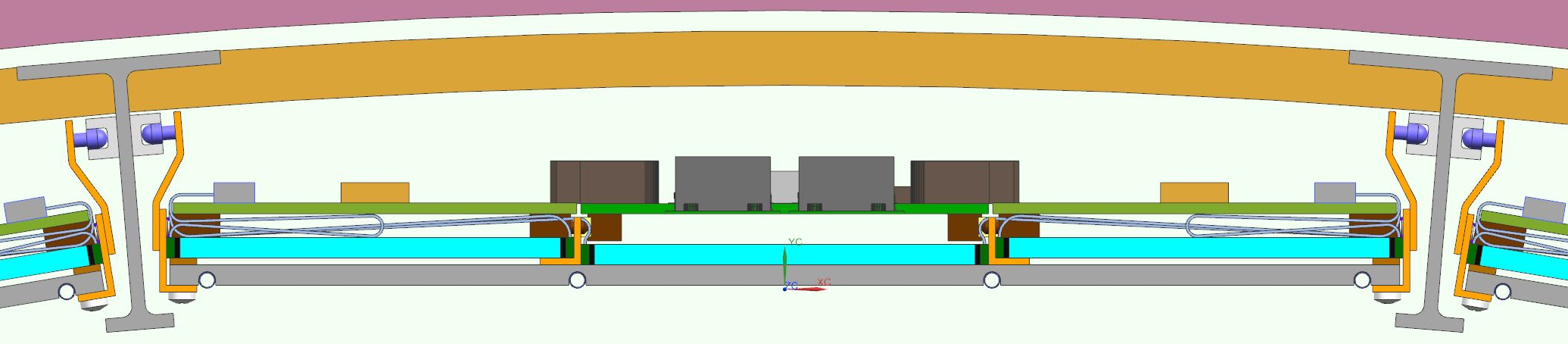 CAD design in collaboration with INFN MiB
Thermal simulation for different layout options
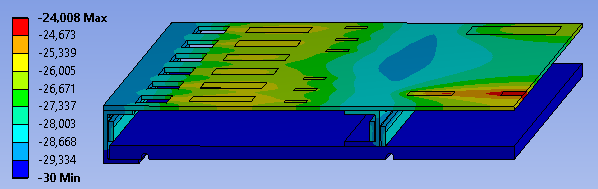 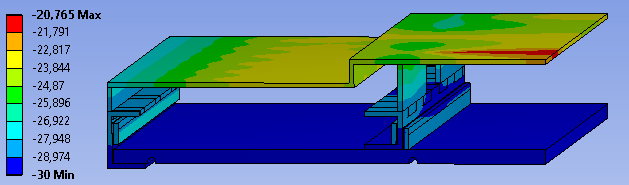 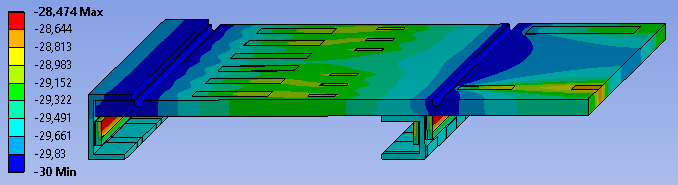 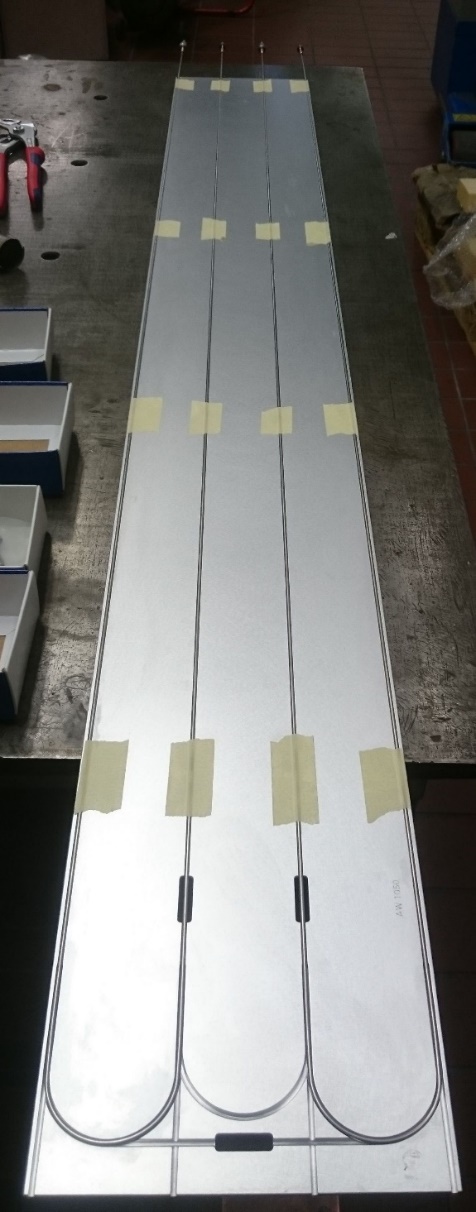 Production of full size cold-plate prototypes for thermal test in Padova and distributed to collaborating Institutes
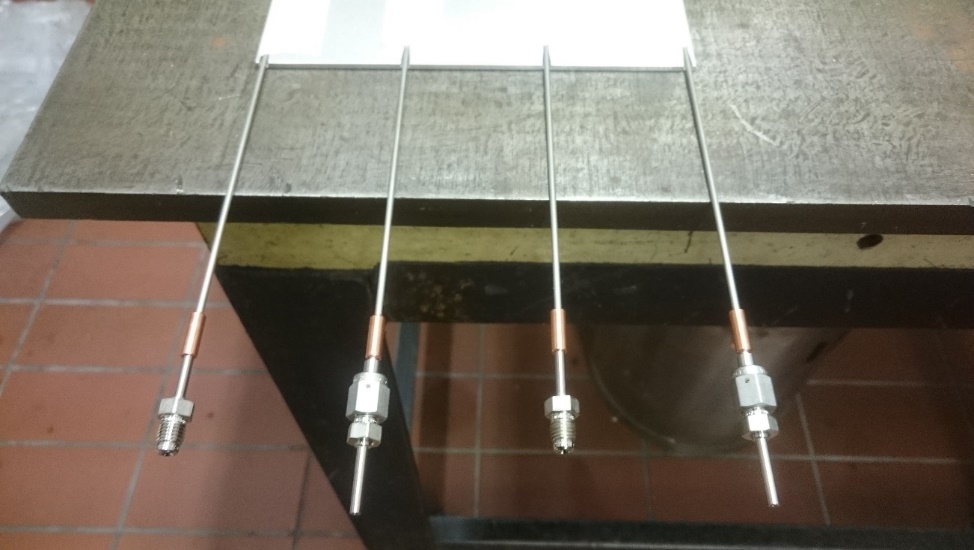 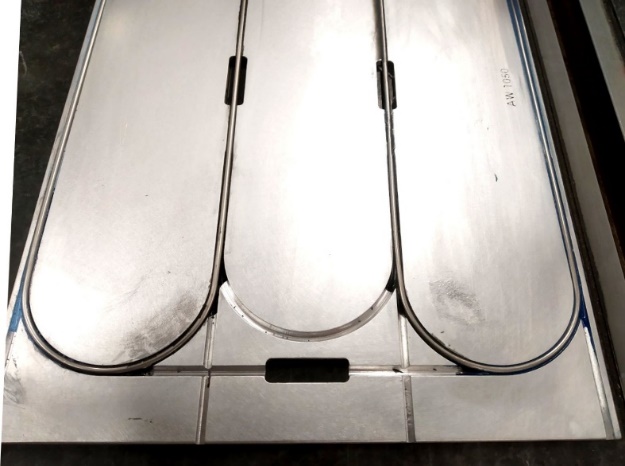 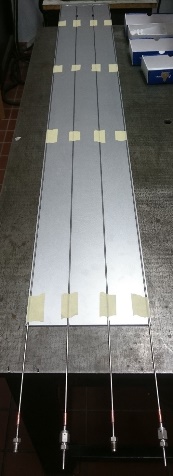 1